The BHS Learning Journey
Leave BHS!
GCSE’S
Practice questions completed and assessed
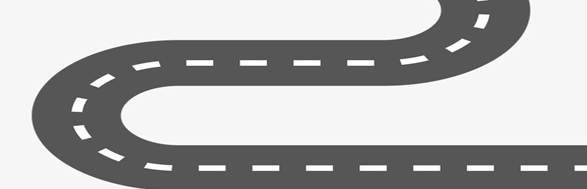 Model answers unpicked and critiqued
Revision techniques shared
 and modelled
Topic: 
Ecology
What are the effects of global warming?
What are biotic factors?
What is meant by diversity?
End of Year 11: GCSE Preparation
Year 11 Summer Term 2
Key knowledge: Estimating the population of a species.
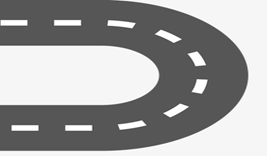 What is the test for alkenes?
What are Hydrocarbons?
Topic:Rate and extent of chemical change
+Organic chemistry
What is meant by equilibrium?
Year 11 Summer Term 1
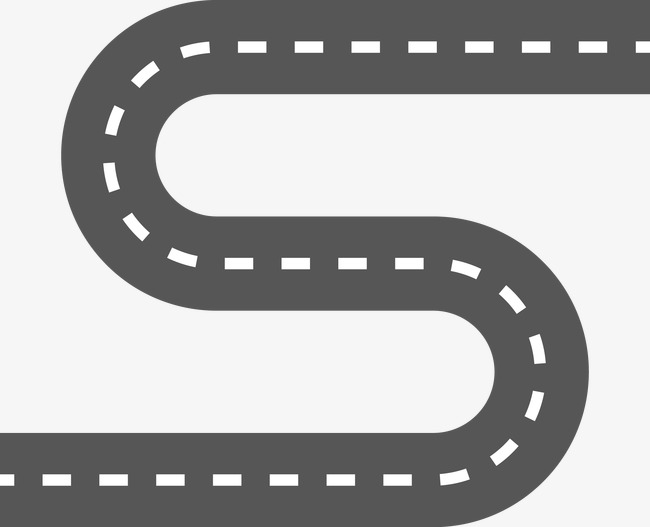 What is the EM spectrum made up of?
What is the wave speed equation?
What is Fleming’s left hand rule?
What are rarefactions and compressions?
What are oscillations?
Key knowledge:
Writing equations for combustion.
Topic:

Waves &
Electromagnetism
Year 11 Spring Term 2
What is the 3 domain system?
Key knowledge:
Calculating wave speed
What is selective breeding?
What are the effects of greenhouse gases?
What is genetic engineering?
What is potable water?
Topic:
1)Variation, Genetics and Evolution 
2)Chemistry of the Atmosphere
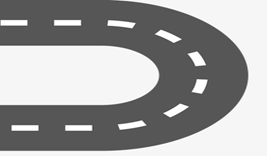 Year 11 Spring Term 1
What is a non/contact force?
What is the function of the nervous system?
What Is the equation for elastic energy?
What is homeostasis?
Topic:

1)Forces
2) Homeostasis and Response
Key knowledge:
Using a Punnett square to calculate the ratio for a particular trait.
Year 11 Autumn Term 2
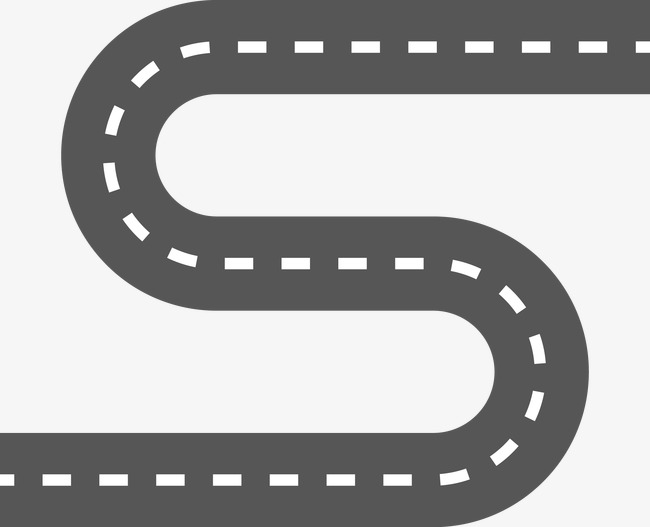 What is the equation for concentration?
What is the equation for neutralisation?
What is meant by endothermic?
How do you calculate half-life
Key knowledge:
The difference between a conscious and reflex pathway.
Topic:
1)Quantitative chemistry
2)Chemical and energy changes
3)Atomic structure
Year 11 Autumn Term 1
Key knowledge:
Calculating number of moles of a substance.
Year 11 begins